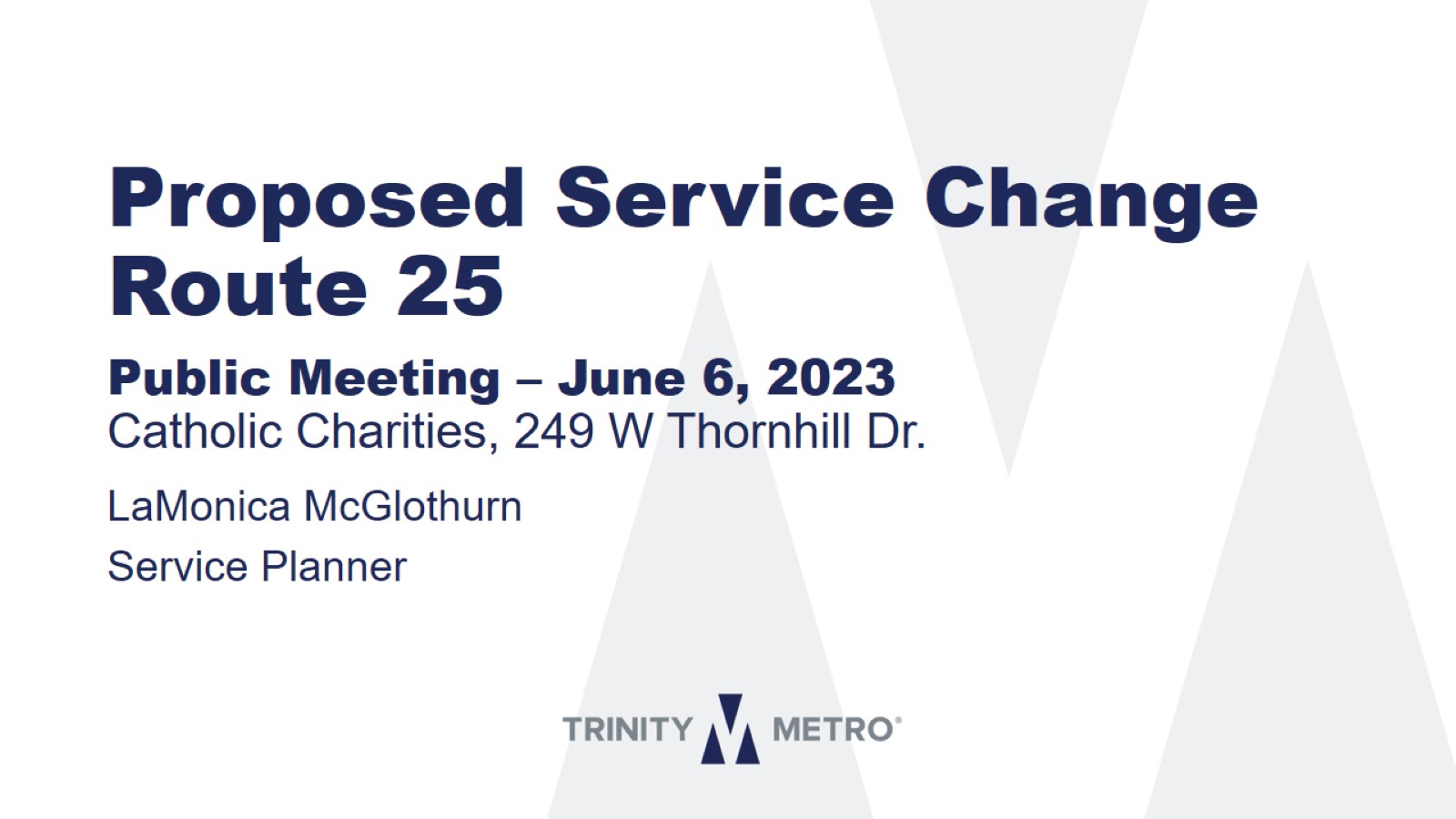 Proposed Service Change Route 25
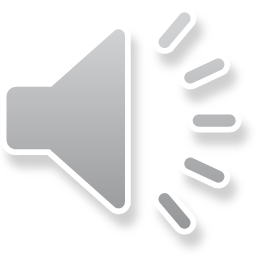 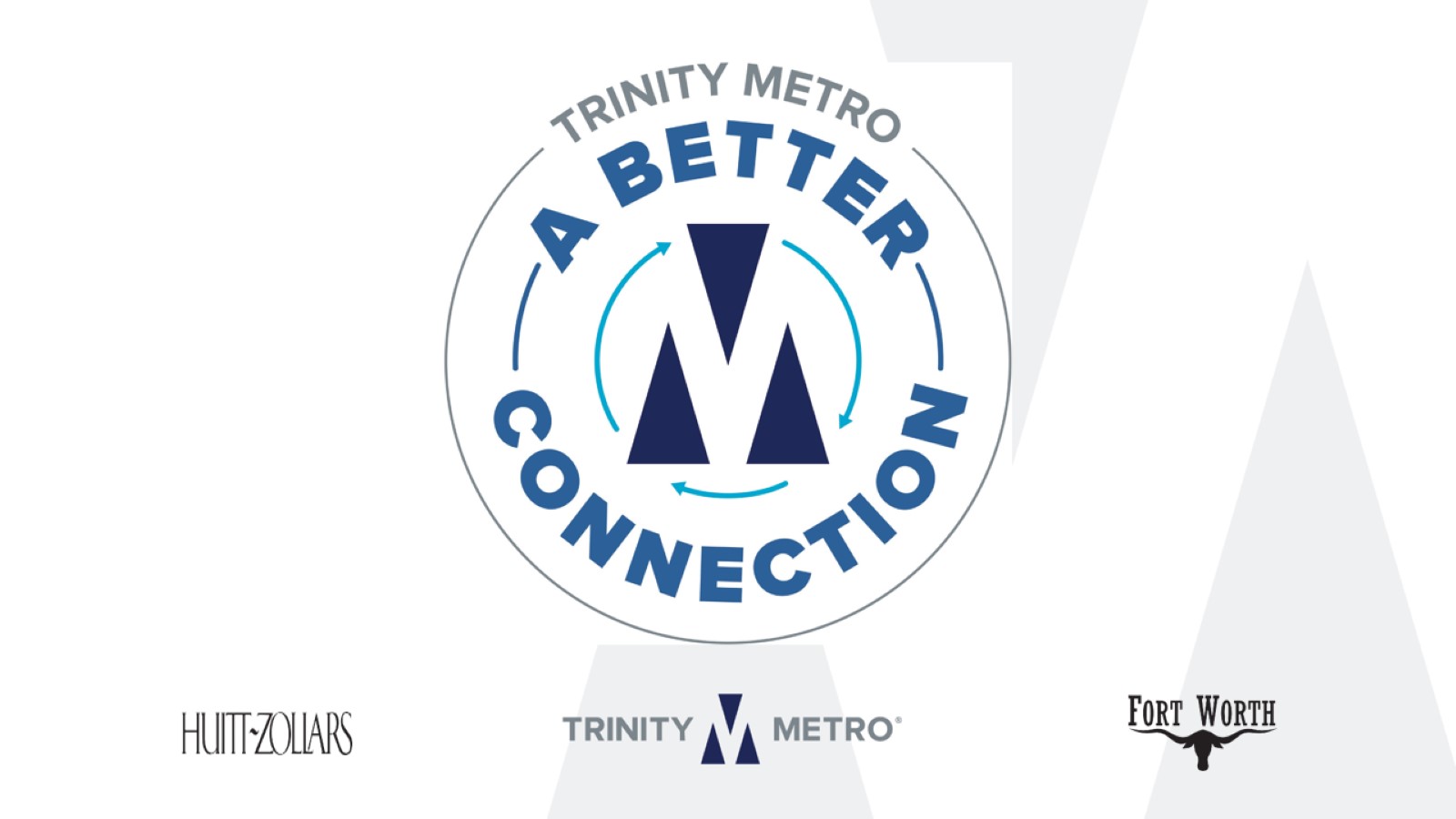 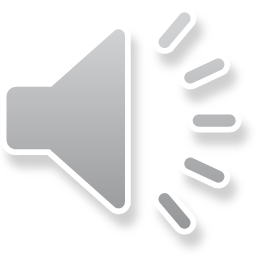 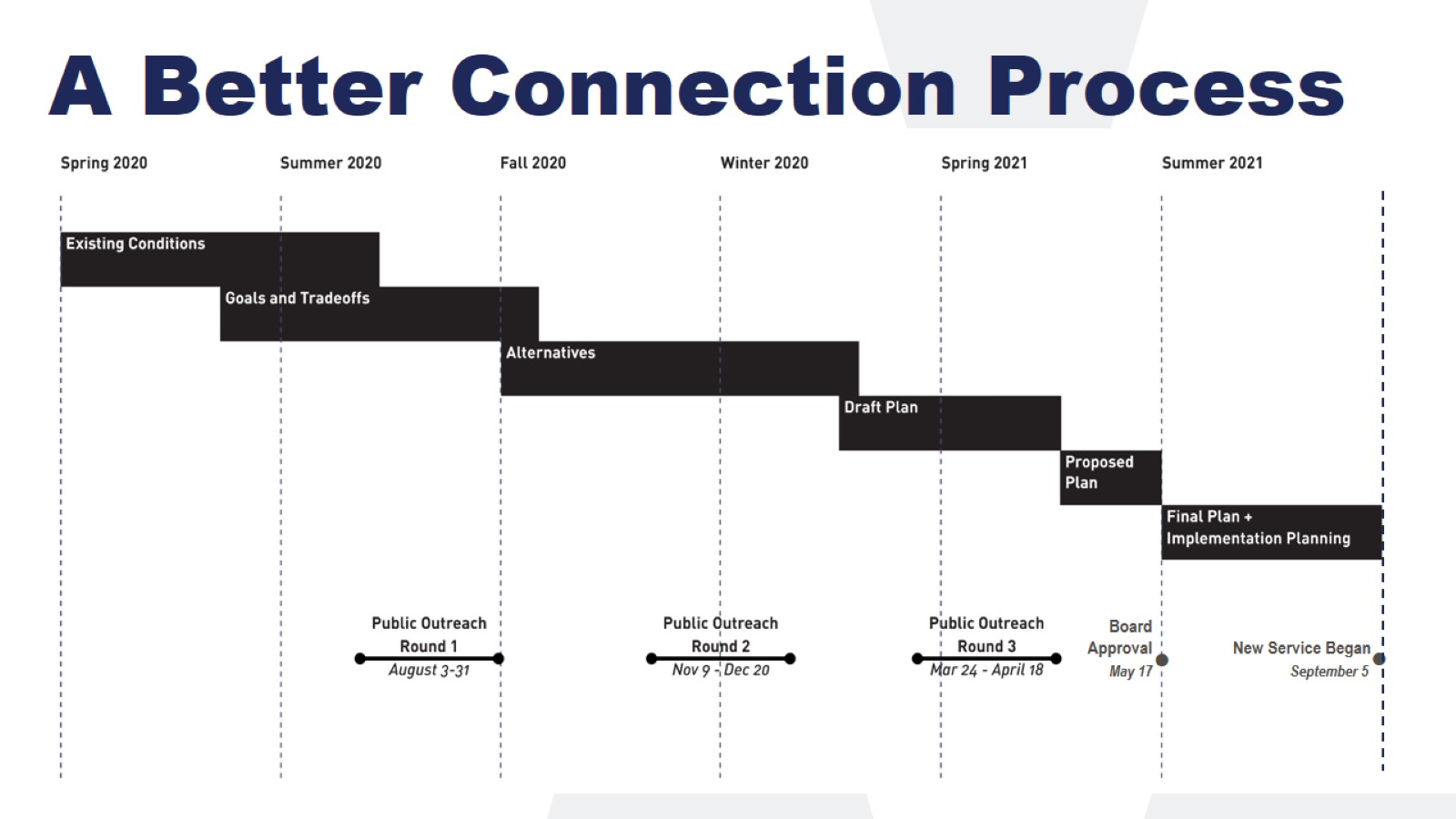 A Better Connection Process
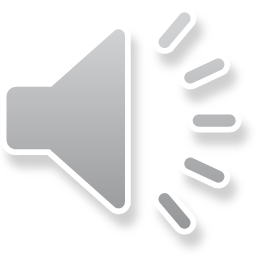 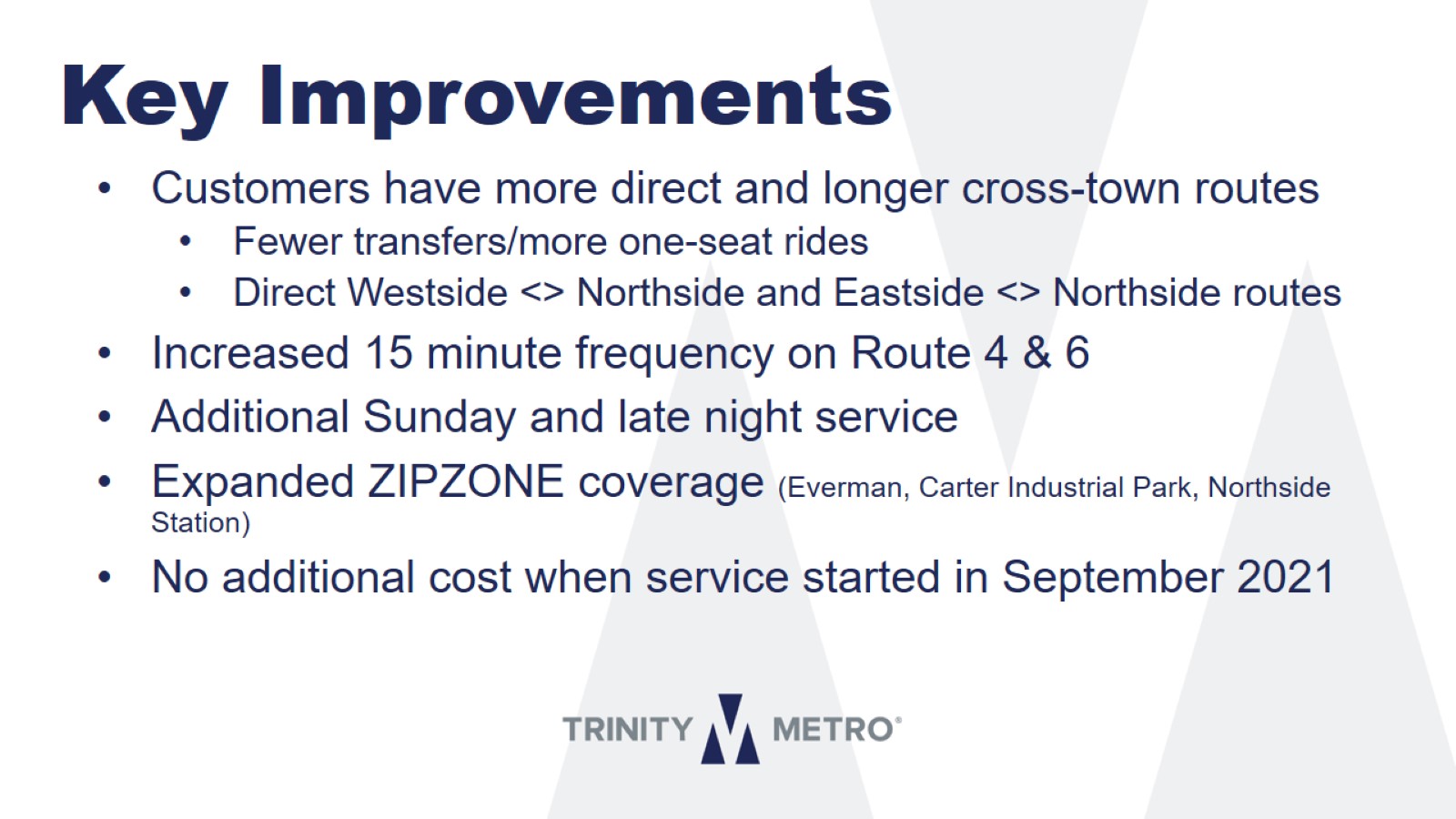 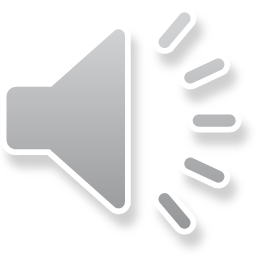 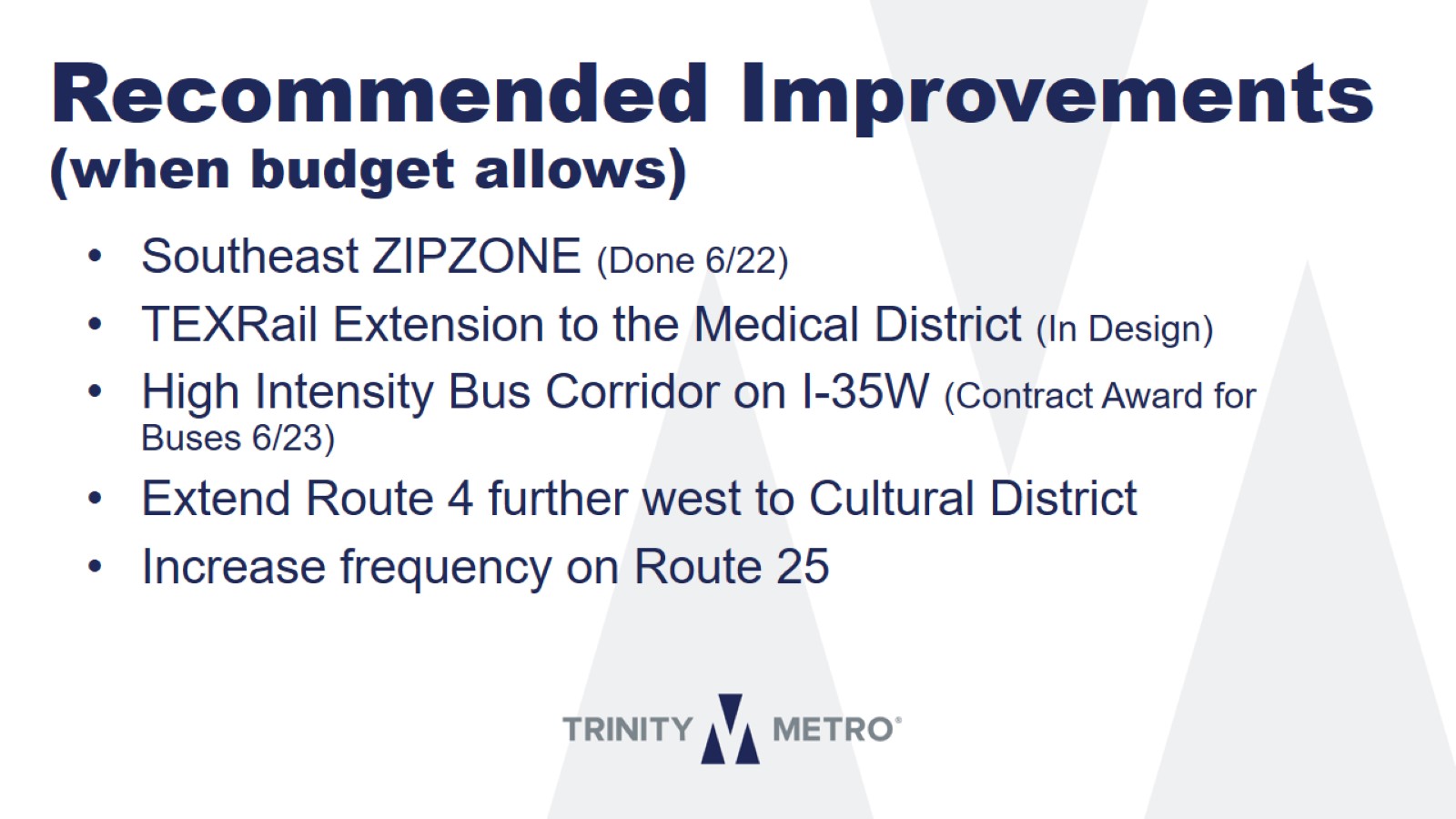 Recommended Improvements (when budget allows)
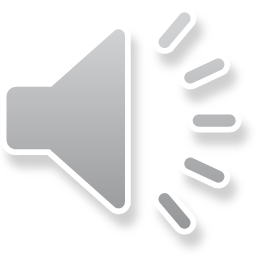 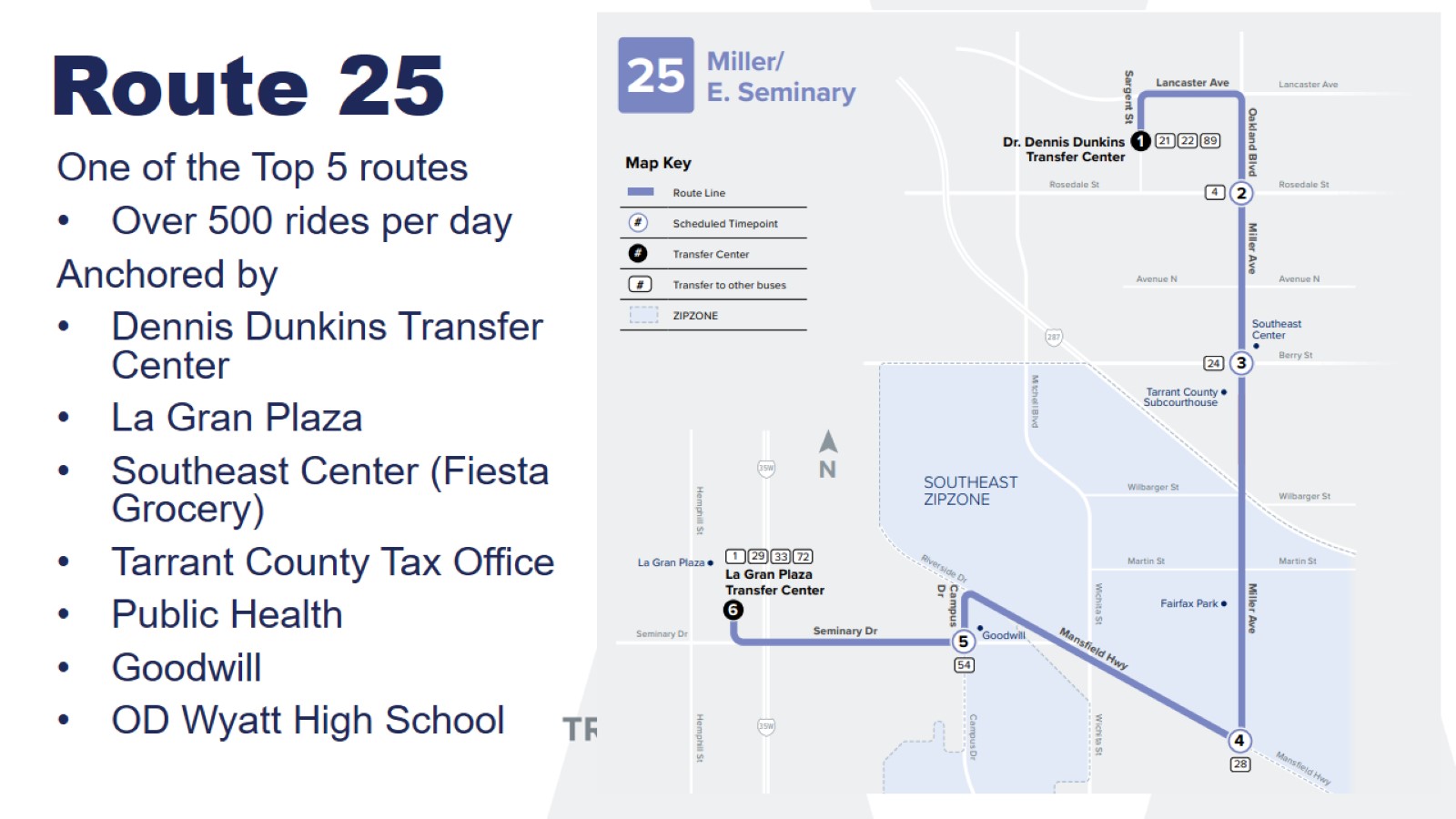 Route 25
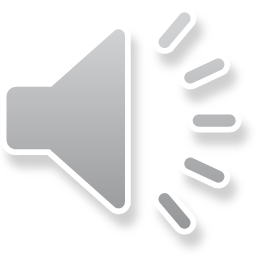 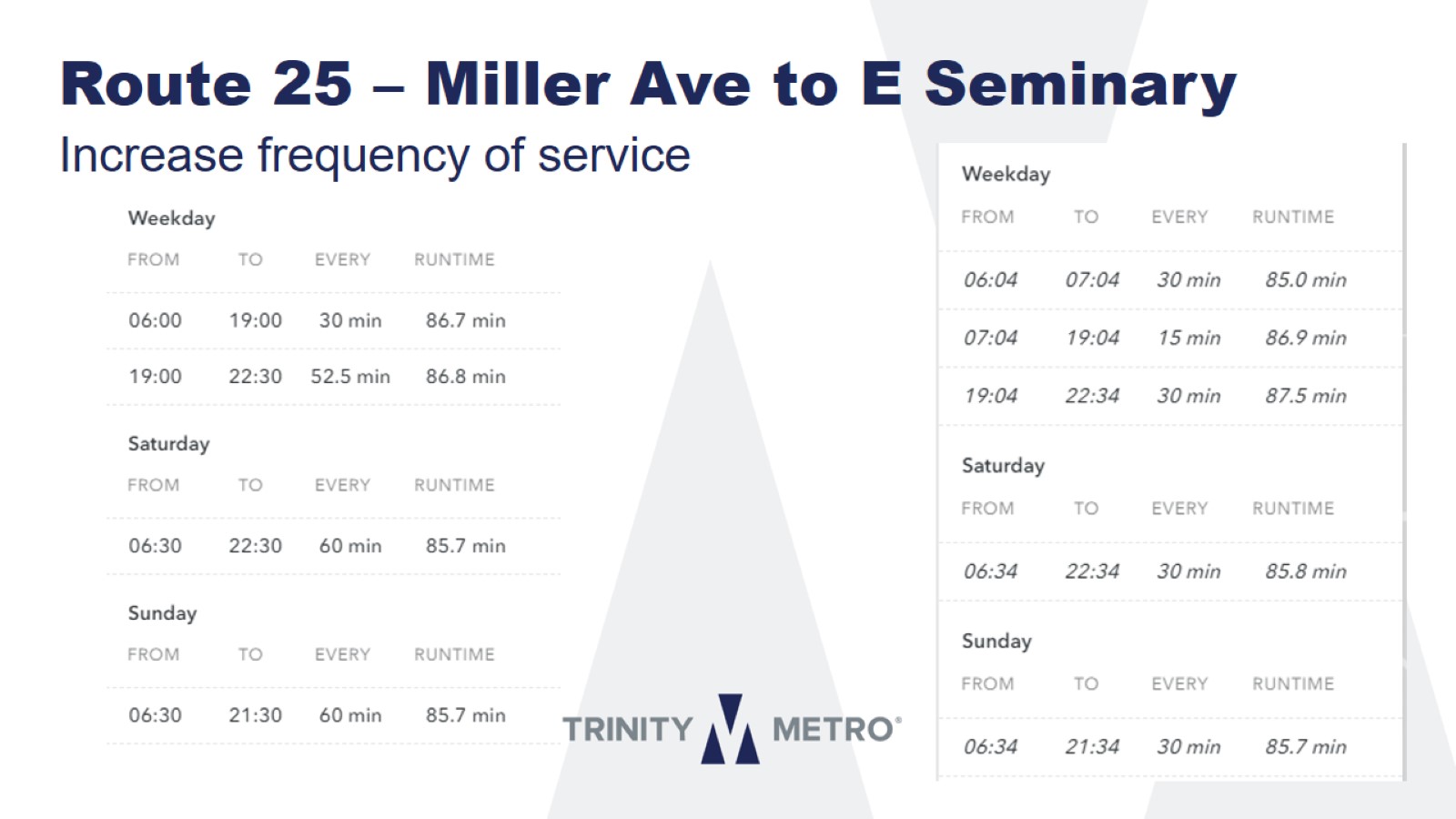 Route 25 – Miller Ave to E Seminary
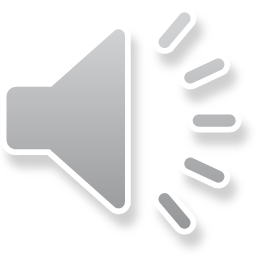 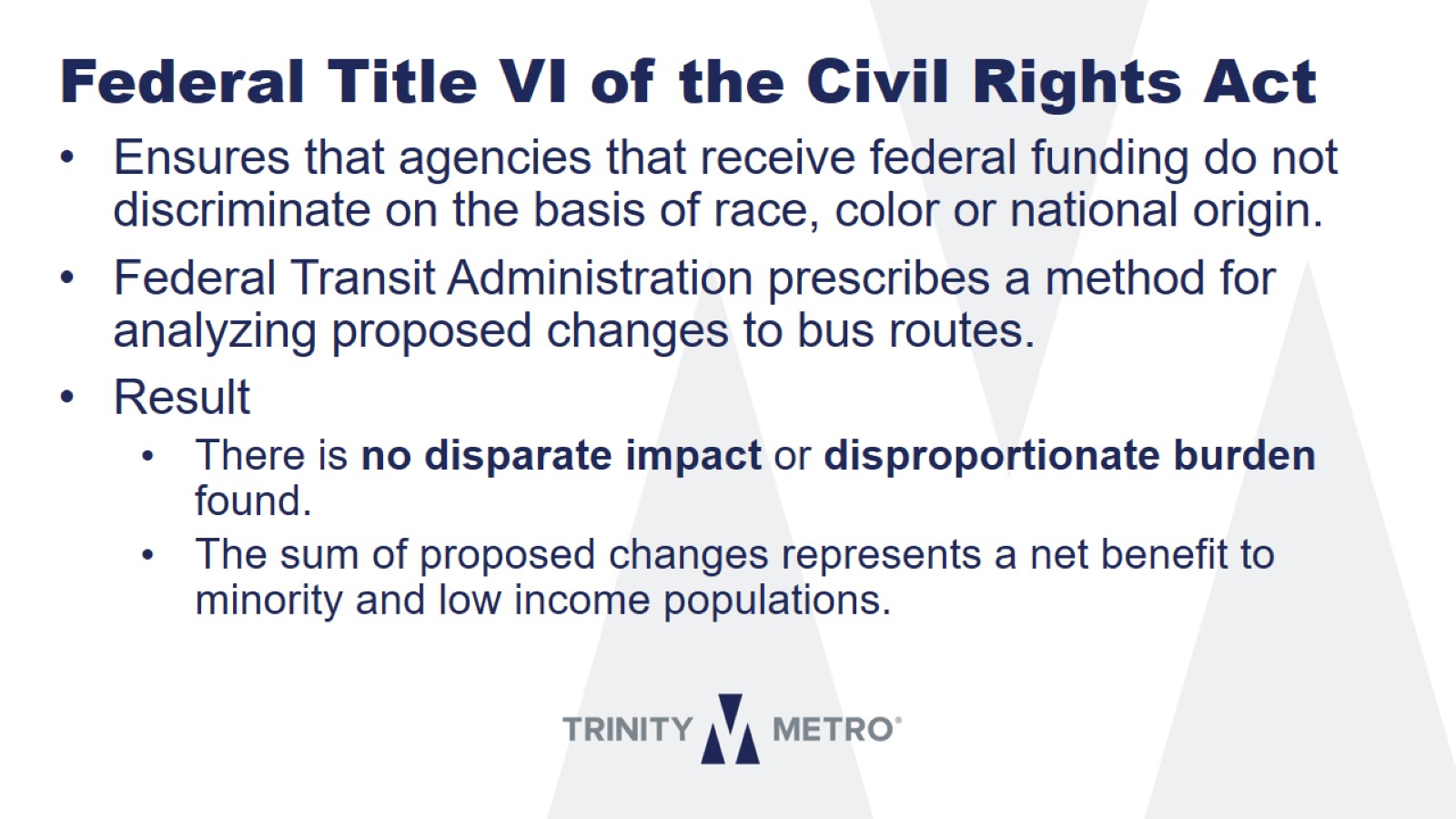 Federal Title VI of the Civil Rights Act
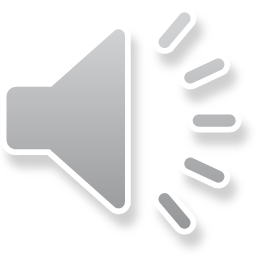 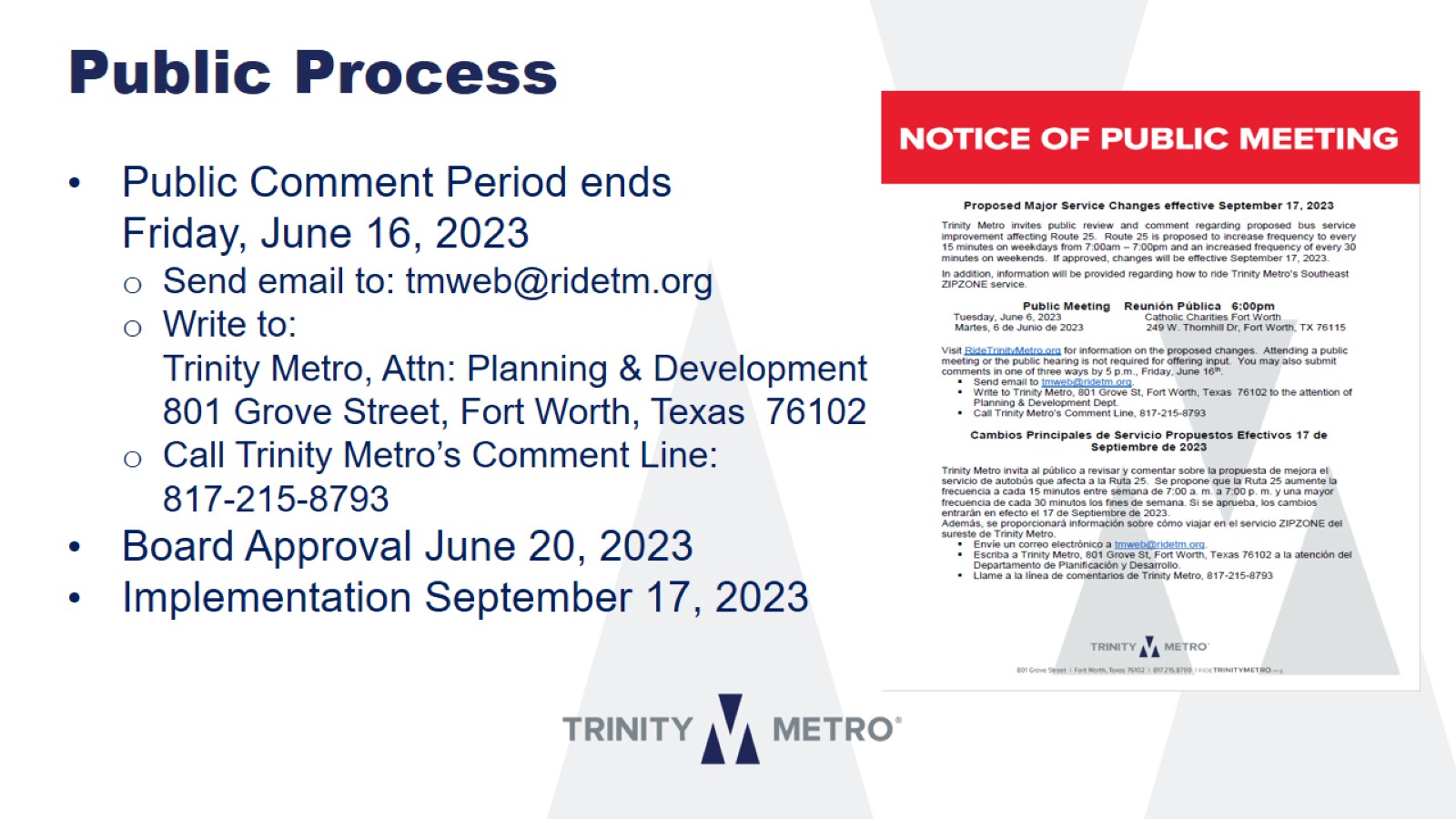 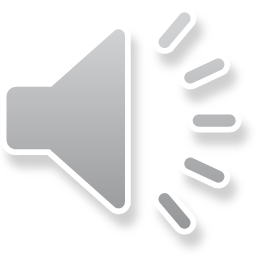